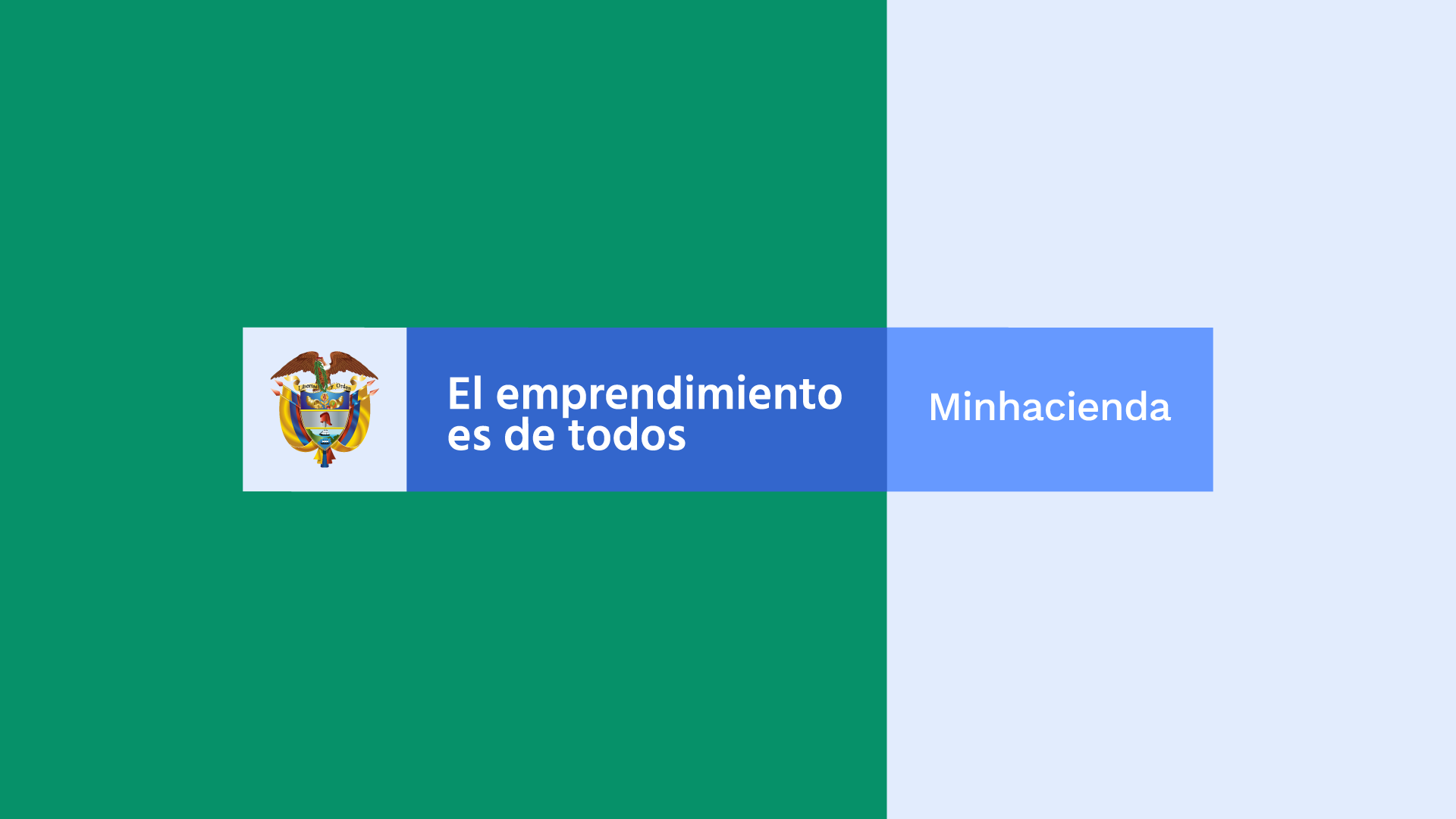 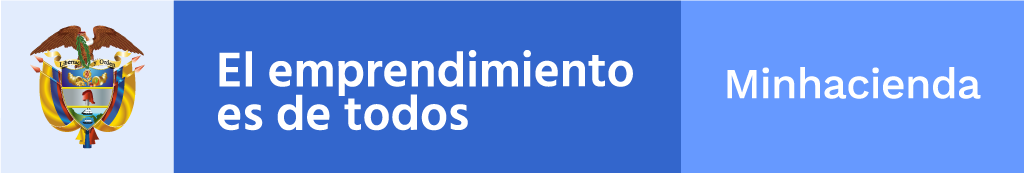 CAPACITACION
CONSULTAS, REPORTES Y PROCESOS ESPECIALES CONTABLE
Ministerio de Hacienda y Crédito Público
SIIF Nación
Presentación de los Expositores

Presentación del Tema

Reglas de Participación

Documentación a consultar

Desarrollo del Tema
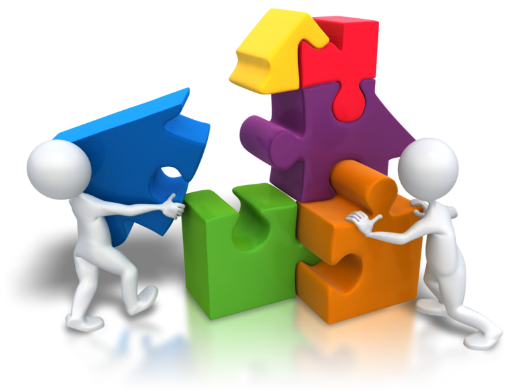 PARAMETROS CONTABLES
Catálogo Contable
(CON / Parametrización / Catálogo Contable – TCON001)

Tipos de Auxiliares Contables
(CON/Parámetros Contables / P. Transversales / TCON 005 y TCON 017)

Relación Códigos Contable y Auxiliares
(CON/Parámetros Contables / P. Transversales / TCON 006)

Relación Códigos Contable y Auxiliares
(CON/Parámetros Contables / P. Transversales / TCON 008)
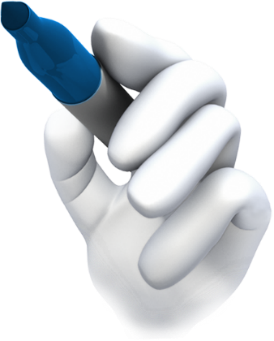 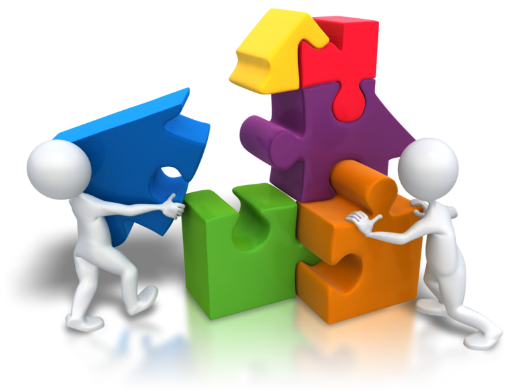 PARAMETROS CONTABLES
Tablas relacionadas con EPG
(CON/ Parametrización/ Parámetros Contables / Causación de Gasto de EPG/ TCON012, TCON012_4 y TCON007)

Tablas relacionadas con PAG
(CON/ Parametrización/ Parámetros Contables / Pagos Pptales y No Pptales / TCON009 y TCON014)

Tablas relacionadas con ING
(CON/ Parametrización/ Parámetros Contables / Causación y Recaudo de ING/ TCON010 y TCON011)
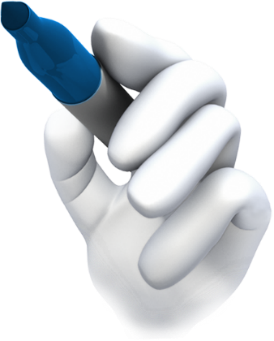 CONSULTA COMPROBANTES
Consulta Comprobantes Contables
(CON / Consultas/ Comprobantes Contables/ Comprobantes Contables)

Consulta Masiva de Comprobantes
(CON / Consultas/ Comprobantes Contables/ Consulta Masiva de comprobantes)
CONSULTA SUBUNIDAD O PCI
Consulta Saldos y Movimientos PCI
(CON/ Consultas /Sdo Inicial, T. Mv Db, T. Mv Hb y Sdo Final / Saldos y Movimientos por Subunidad)

Consulta Saldos Contables y Auxiliar Unidad/Subunidad
(CON / Consultas/ Saldos Contables por Subunidad / Saldos Contables y Auxiliar Unidad / Subnidad)

 Consulta Saldos y Movimientos Código Contable SubUnidad
(CON / Consultas/ Saldos Contables por Subunidad / Saldos y Movimientos por Código Contable Subunidad)
CONSULTA SUBUNIDAD O PCI
Consulta Saldos y Movimientos Auxiliares Código Contable SubUnidad
(CON / Consultas/ Saldos Contables por Subunidad / Saldos y Movimientos Auxiliar por Código Contable Subunidad)

Reporte Auxiliar Contable por PCI
(CON / Consultas/ Saldos Contables por Subunidad / Auxiliar Contable por PCI)

Reporte Auxiliar Detallado
(CON / Consultas/ Saldos Contables por Subunidad / Auxiliar Contable Detallado)
CONSULTA POR SUBUNIDAD O PCI
Consulta Saldos Negativos Código Contable Subunidad
(CON / Consultas/ Saldos Contables por Subunidad  / Saldos Negativos por Código Contable Subunidad)

Consulta Saldos Negativos Auxiliar Contable Subunidad
(CON / Consultas/ Saldos Contables por Subunidad  / Saldos Negativos Auxiliares en Códigos Contables por Subunidad)
CONSULTA UNIDAD
Saldos y Movimientos por Unidad Ejecutora
    (CON/ Consultas/ Sadol Inicial, T. Mv Db, T. Mv Hb y Sdo Final/Saldos y 	Movimientos por Unidad 	Ejecutora)

Saldos y Movimientos Códigos Contables Unidad Ejecutora
    (CON/ Consultas/ Saldos Contables por Unidad Ejecutora/ Saldos y Movimientos 	por Código Contables Unidad Ejecutora)

Saldos y Movimientos Auxiliares por Código contable Unidad Ejecutora
   (CON/ Consultas/ Saldos Contables por Unidad Ejecutora / Saldos y Movimientos 	Auxiliar por Código Contable Unidad Ejecutora)
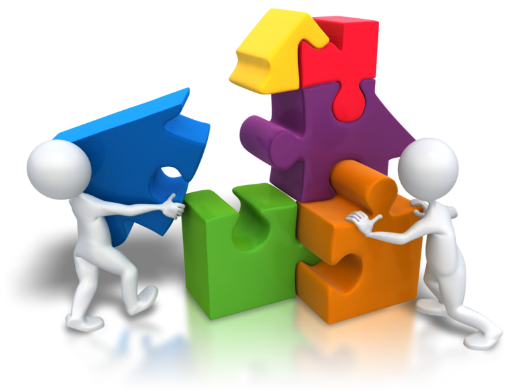 CONSULTAS POR ECP
Libro Diario
    (CON/ Reportes / Libros / Consolidado del Libro Diario)

Libro Mayor 
    (CON / Reportes / Libros / Libro Mayor)
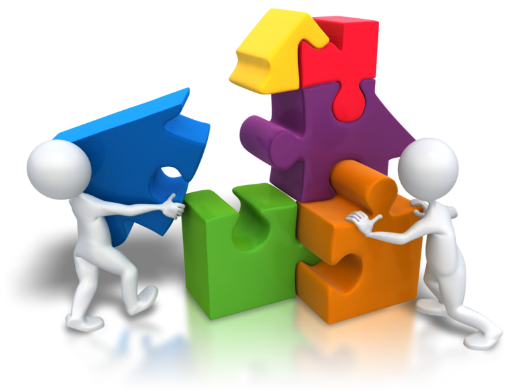 CONSULTAS POR ECP
Consulta Saldos y Movimientos por ECP
(CON/ Consultas/Sdo Inicial, T. Mv Db, T. Mv Hb y Sdo Final / Saldos y Movimientos por ECP)

Consulta Saldos Contables y Auxiliar ECP
(CON/ Consultas/ Saldos Contables Por Entidad Contable Pública/Consulta Saldos Contables y Auxiliar ECP)

Consulta Saldos y Movimientos Códigos Contables ECP
(CON/ Consultas/ Saldos Contables Por Entidad Contable Pública/ Saldos y Movimientos por Código Contable ECP)
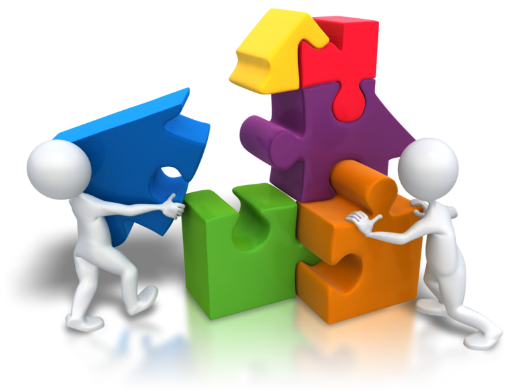 CONSULTAS POR ECP
Consulta Saldos y Movimientos Auxiliares Códigos Contables ECP
(CON/ Consultas/ Saldos Contables Por Entidad Contable Pública/ Saldos y Movimientos Auxiliar por Código Contable ECP)

Consulta Saldos Negativos Códigos Contables ECP
(CON / Consultas/ Saldos Contables Por Entidad Contable Pública/ Saldos Negativos por Código Contable ECP)
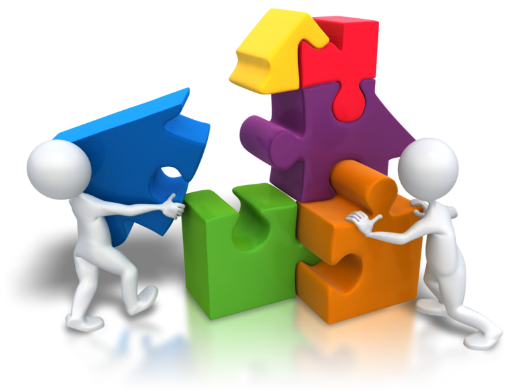 CONSULTAS POR ECP
Documento de Operaciones Reciprocas Provisional Convergencia
(CON / Consultas / Operaciones reciprocas Provisionales / Documento - Operaciones Reciprocas - Provisional Convergencia)
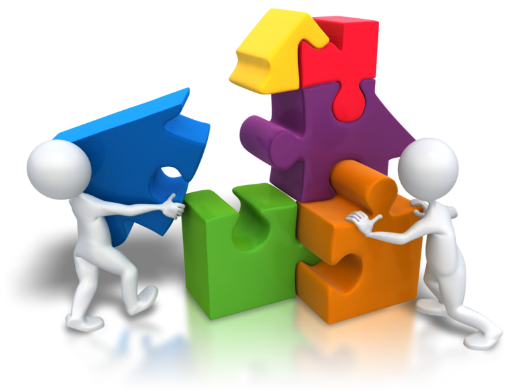 CONSULTAS POR ECP
Clasificación Corriente no Corriente
(Instructivo Distribución Corriente no corriente.  Ruta: www.minhacienda.gov.co / SIIF NACION / Ciclos de Negocio / Gestión Contable)

Distribución de saldos para CGN_2015_001
(CON / Procesos Especiales / Distribución de Saldo Ctes_no Cte / Distribución de saldos para CGN.2015.001)

Reporte CGN 2015 001 Saldos y Movimientos Convergencia
(CON / Reportes/ Reportes Formales al CHIP/ Reporte CGN 2015 001 Saldos y Movimientos Convergencia)
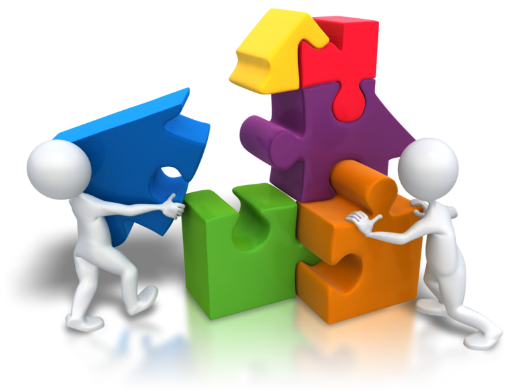 CONSULTAS POR ECP
Clasificación Corriente no Corriente
(Instructivo Distribución Corriente no corriente.  Ruta: www.minhacienda.gov.co / SIIF NACION / Ciclos de Negocio / Gestión Contable)

Distribución de saldos para CGN_2015_002
(CON / Procesos Especiales / Distribución de Saldos Ctes - No Cte / Distribución de saldos para CGN.2015.002)

Reporte CGN 2015 002 Operaciones Reciprocas
(CON / Reportes/ Reportes Formales al CHIP / Reporte CGN 2015 002 Operaciones Reciprocas Convergencia)
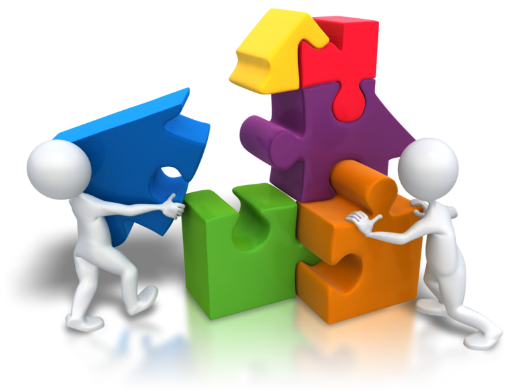 CONSULTAS POR ECP
Variaciones Significativas

Ht Balance General Análisis Vertical-Horizontal
(CON / Procesos Especiales/ Ht Balance General Análisis Vertical-Horizontal)

Reporte CGN 2016.01 Variaciones Significativas
(CON / Reportes/ Reportes Formales al CHIP / Reporte CGN 2016 01 Variaciones Significativas)
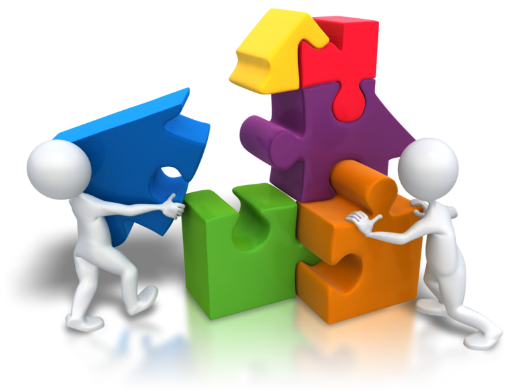 CONSULTAS POR ECP
Balance General
(CON / Reportes / Estados Contables Antes de Convergencia / Balance General)

Estado de Actividad Financiera
(CON / Reportes / Estados Contables Antes de Convergencia / Estado Actividad Financiera)

Hoja de Trabajo TCON016
	 (CON / Reportes / Estados Contables Antes de Convergencia / Hoja de trabajo por 	ECP para Definir Estados Contables)
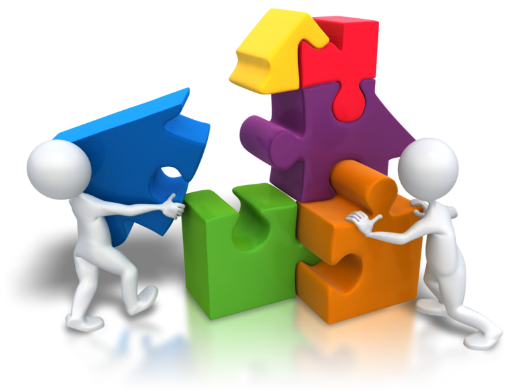 CONSULTAS POR ECP
Balance General
(CON / Reportes/ Estados Contables Convergencia / Estado de Situación Financiera Individual)

Estado de Resultado Integral Individual
(CON / Reportes/ Estados Contables Convergencia / Estado de Resultado Integral Individual)

Estado de Cambios en el Patrimonio
(CON / Reportes/ Estados Contables Convergencia / Estado de Cambios en el Patrimonio)

Hoja de Trabajo TCON016
	(CON / Reportes/ Estados Contables Convergencia / Hoja de trabajo por ECP para 	Definir 	Estados Contables)
GRACIAS
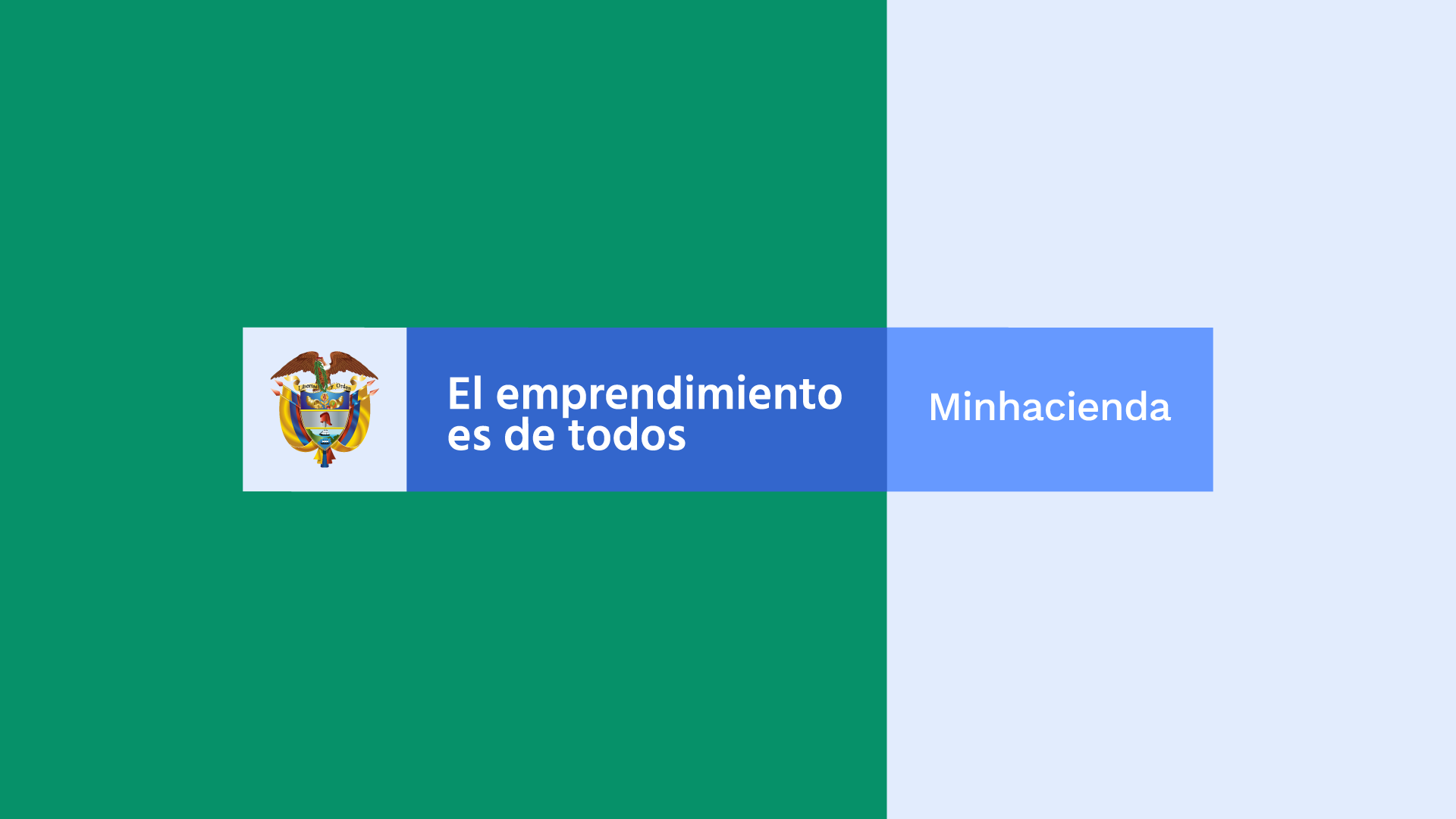